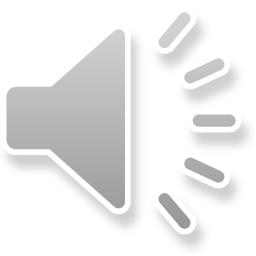 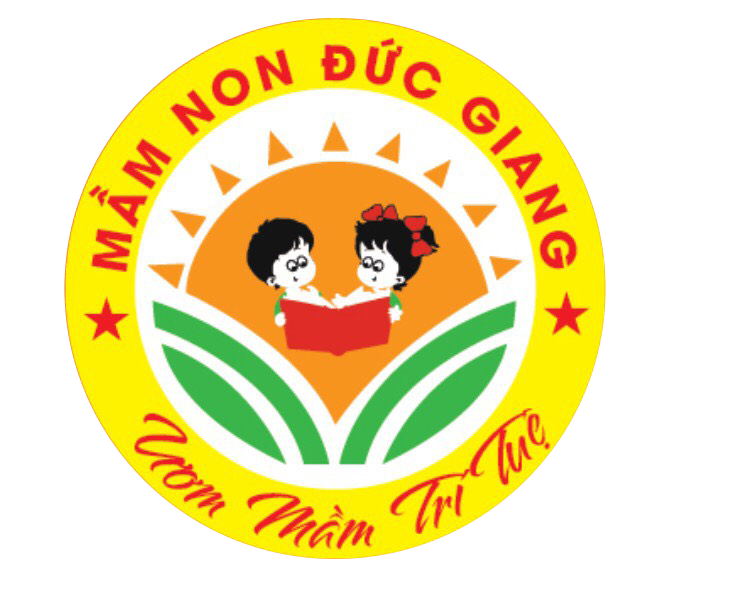 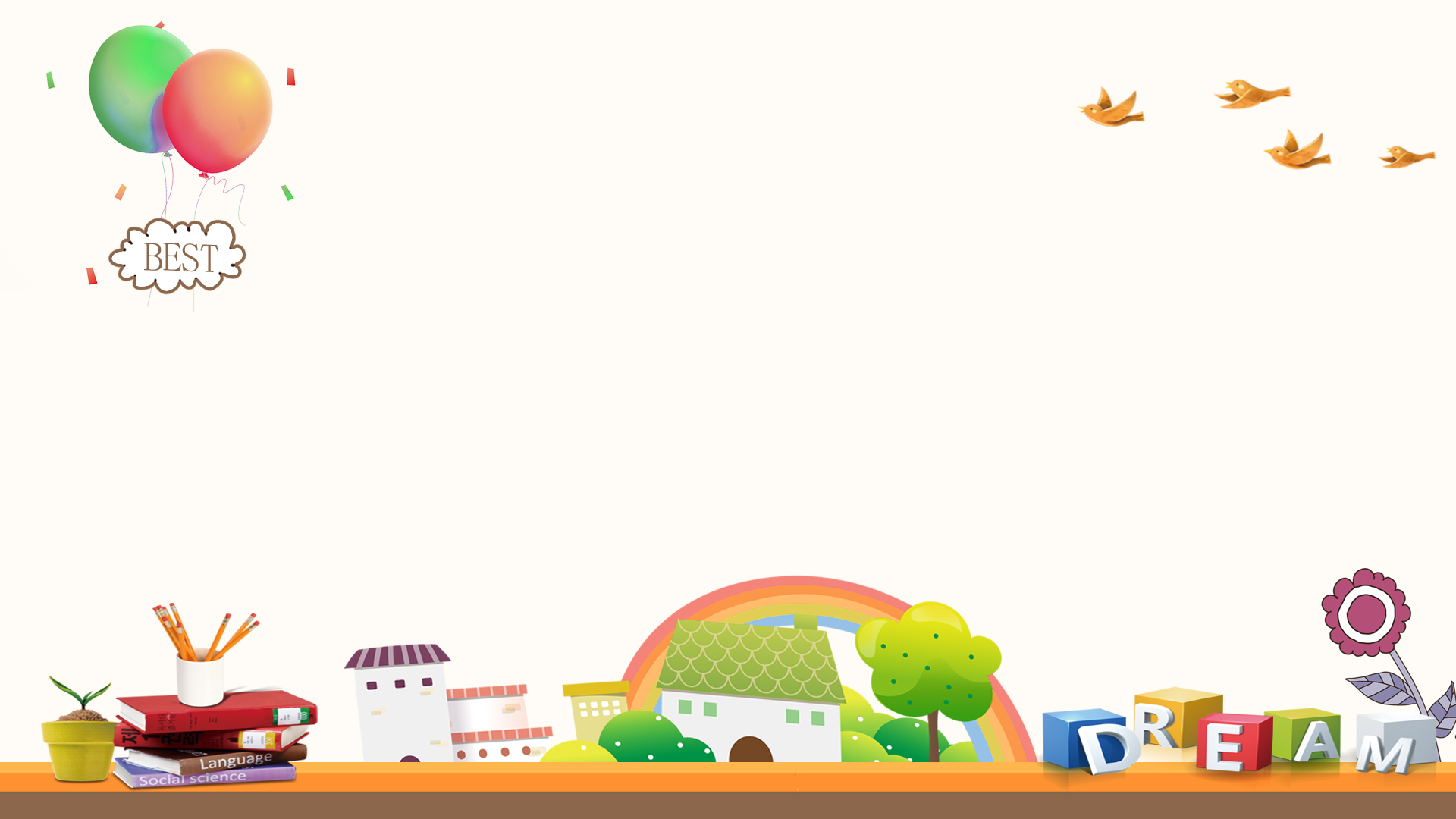 UBND QUẬN LONG BIÊN
TRƯỜNG MẦM NON ĐỨC GIANG
BÀI GIẢNG
 PHÁT TRIỂN NGÔN NGỮ
Đề tài: Làm quen chữ cái
©
Lứa tuổi: MGL 5-6 tuổi ¨
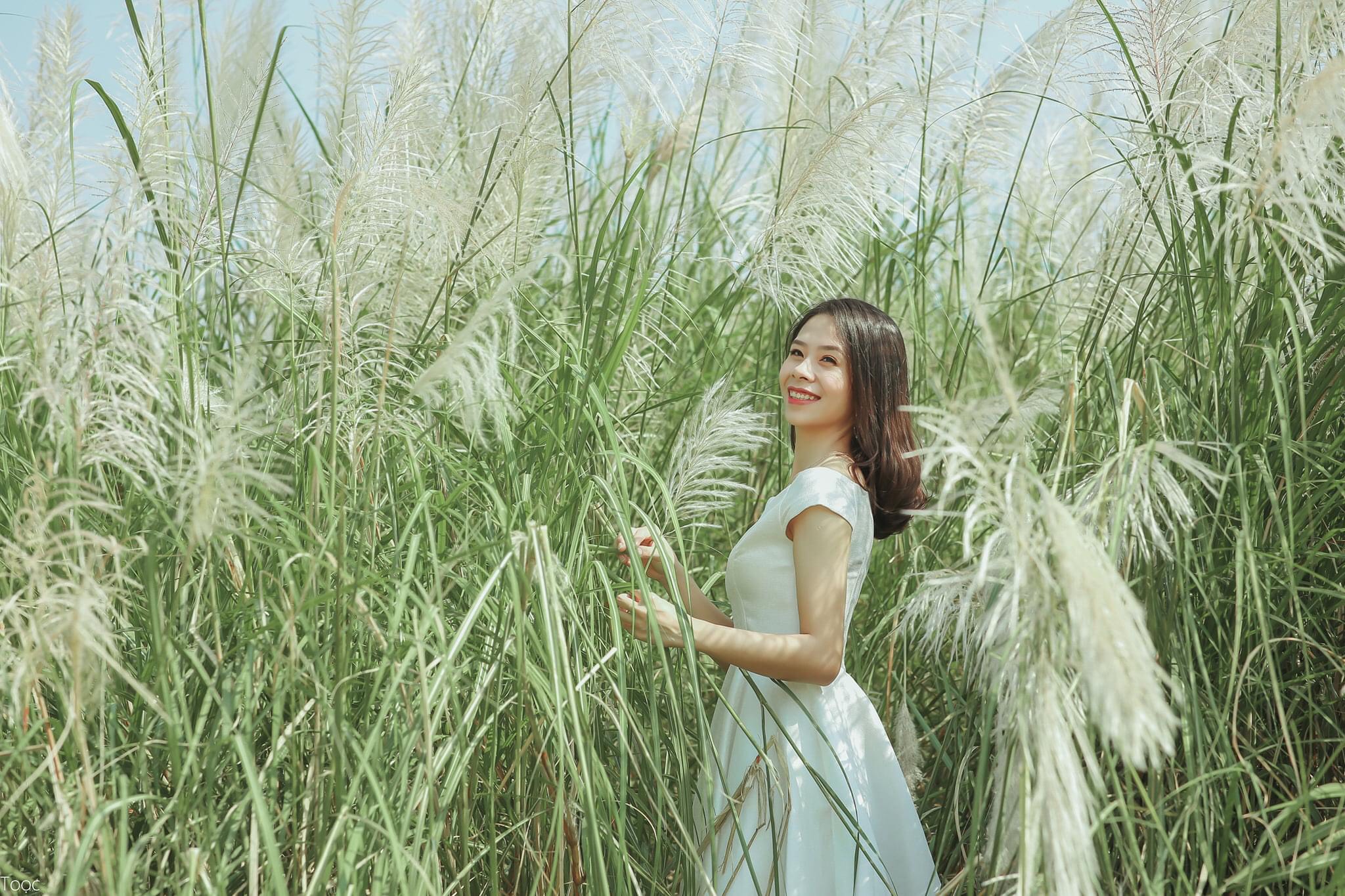 Giáo viên: Nguyễn Thị Bích Ngọc
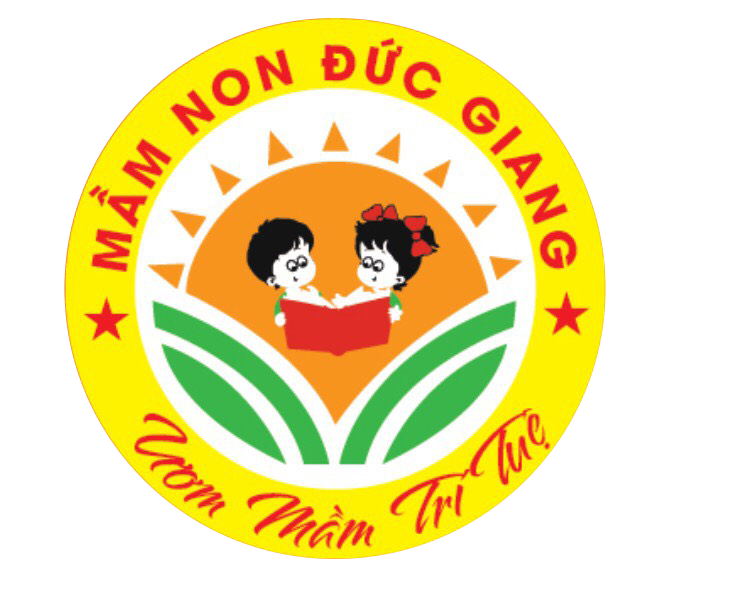 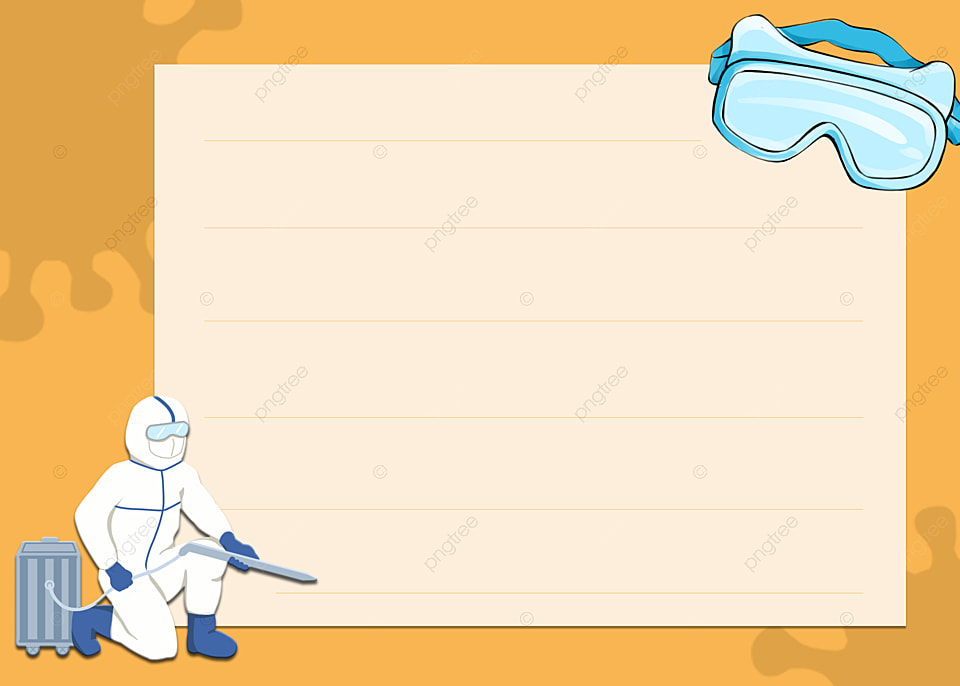 Bµi th¬: 
virus corona
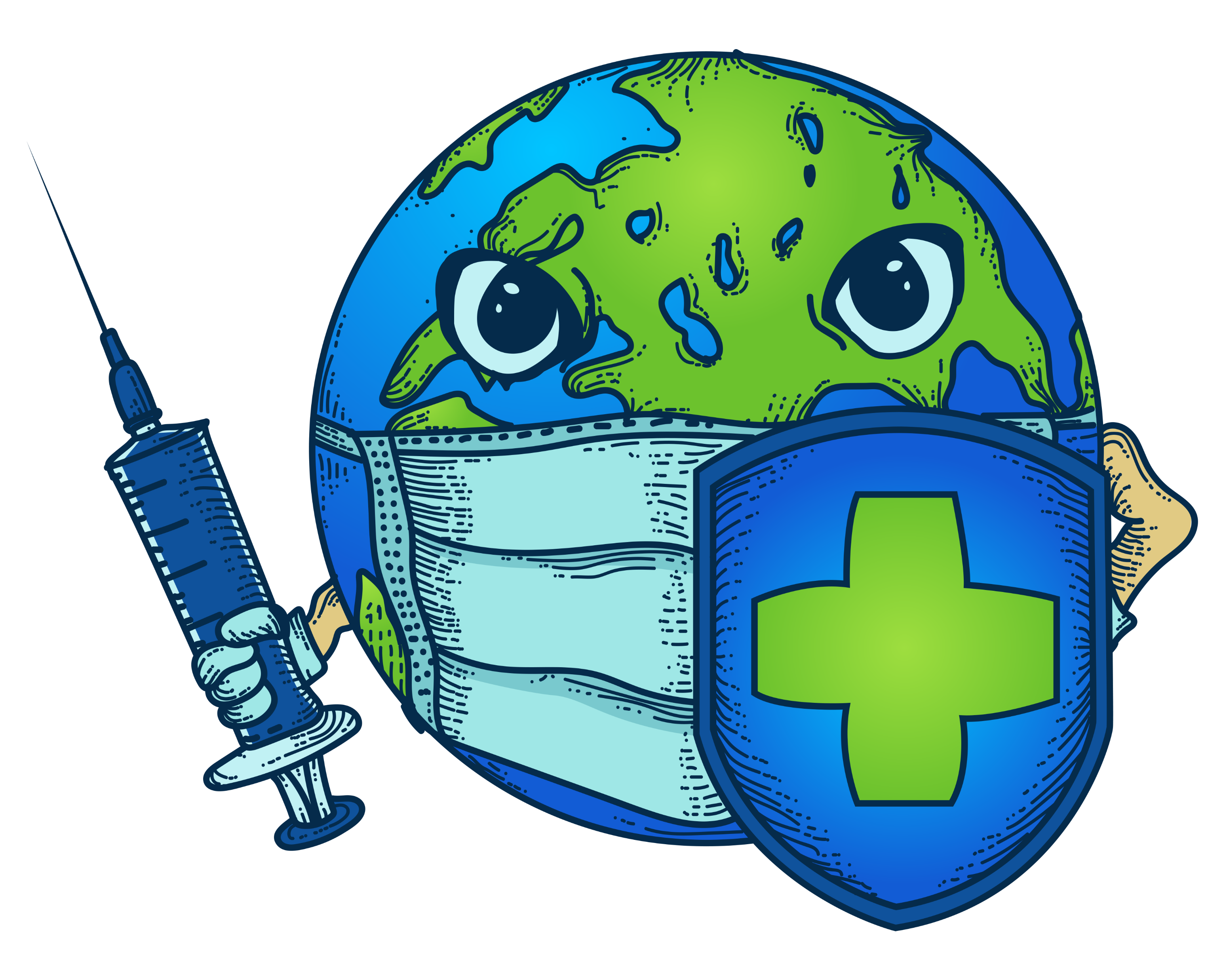 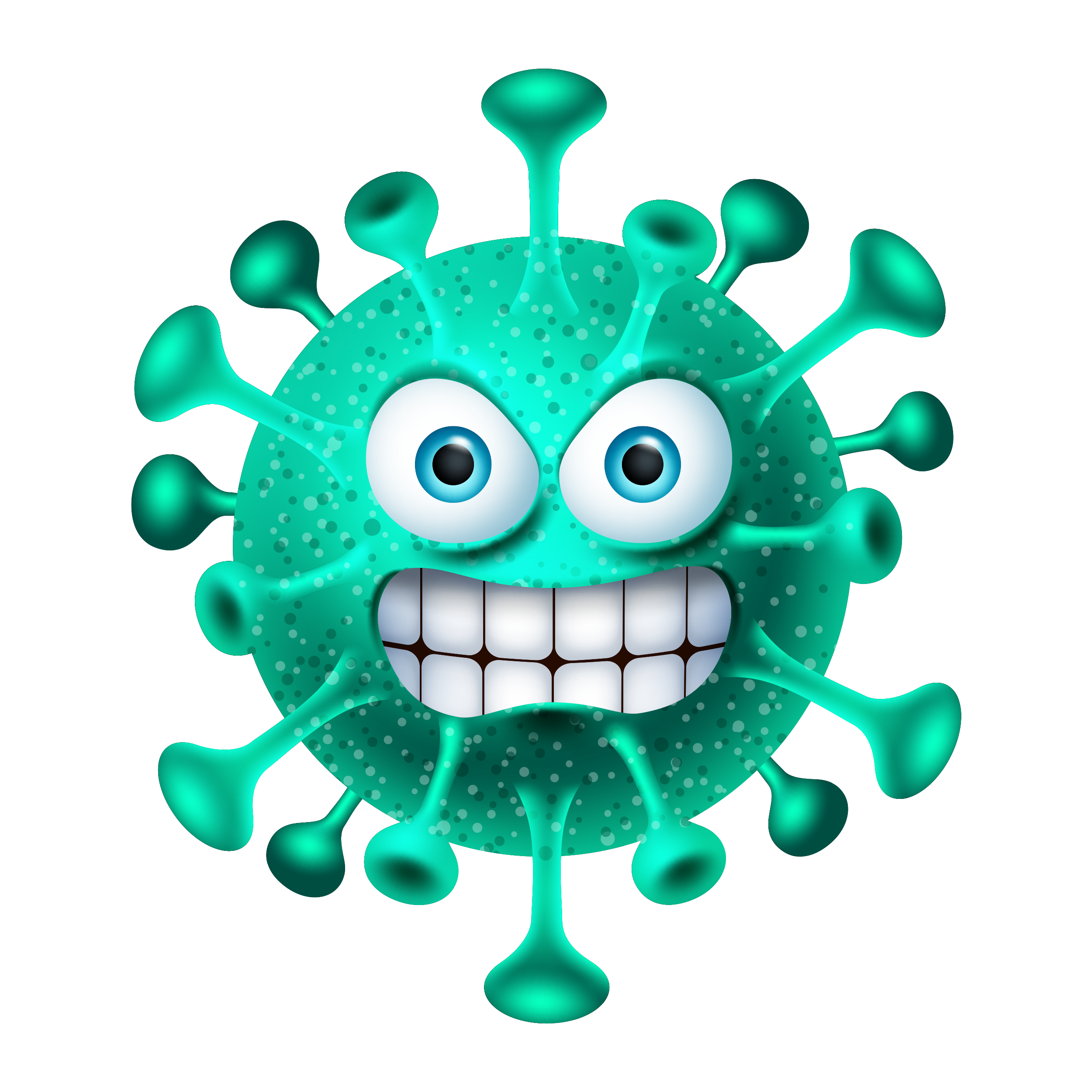 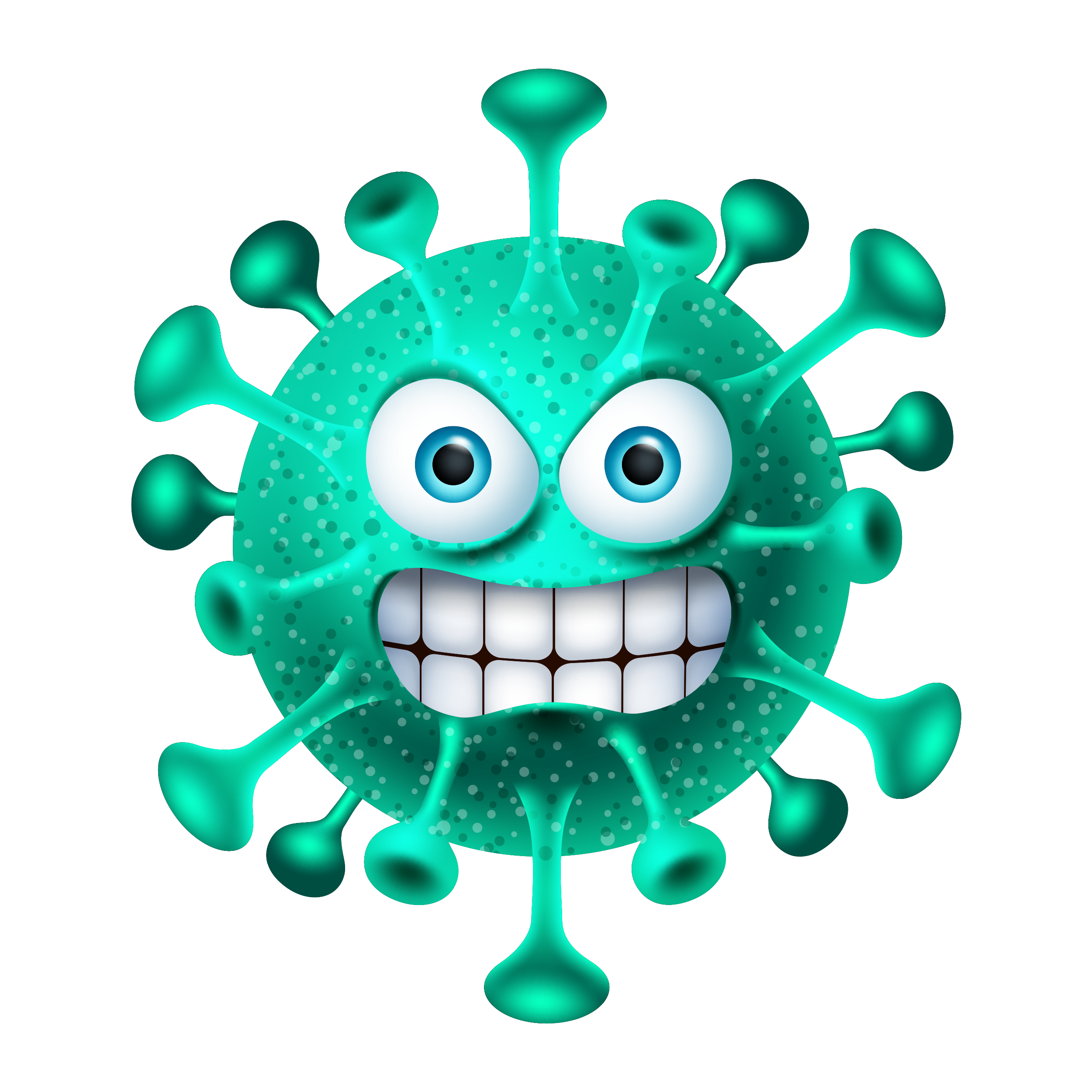 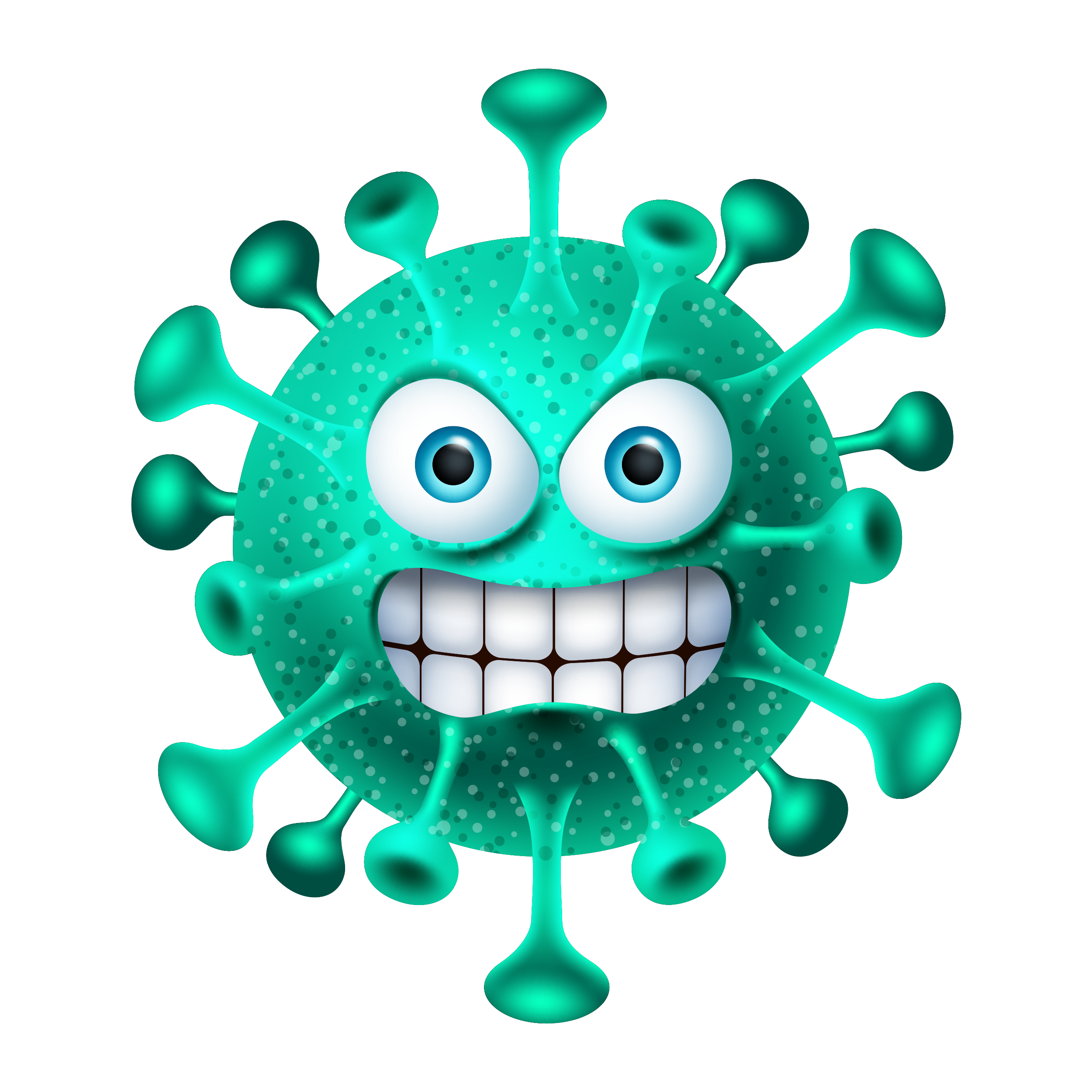 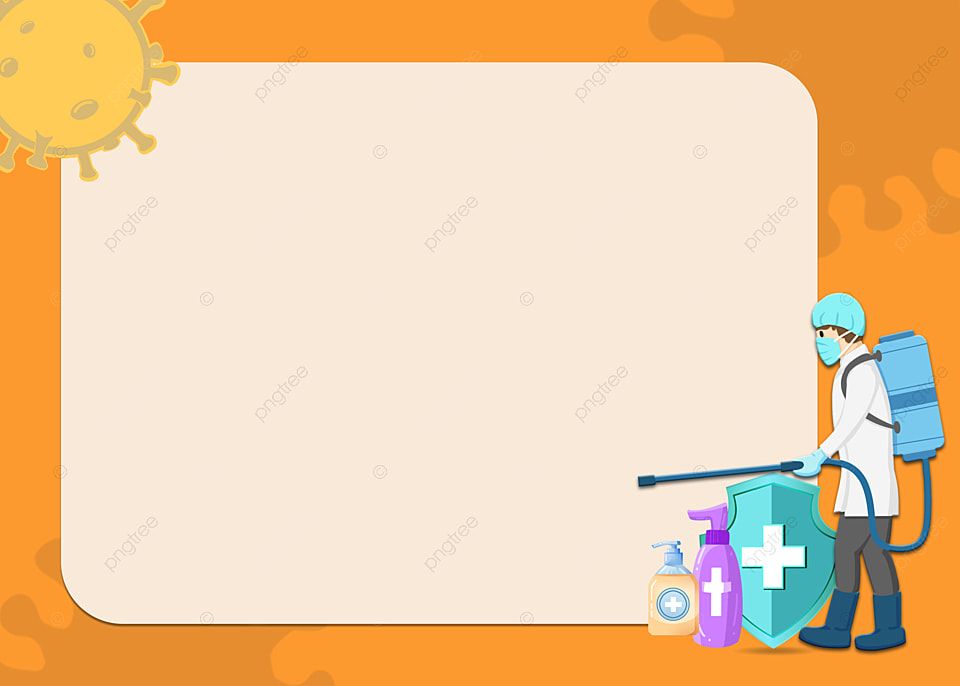 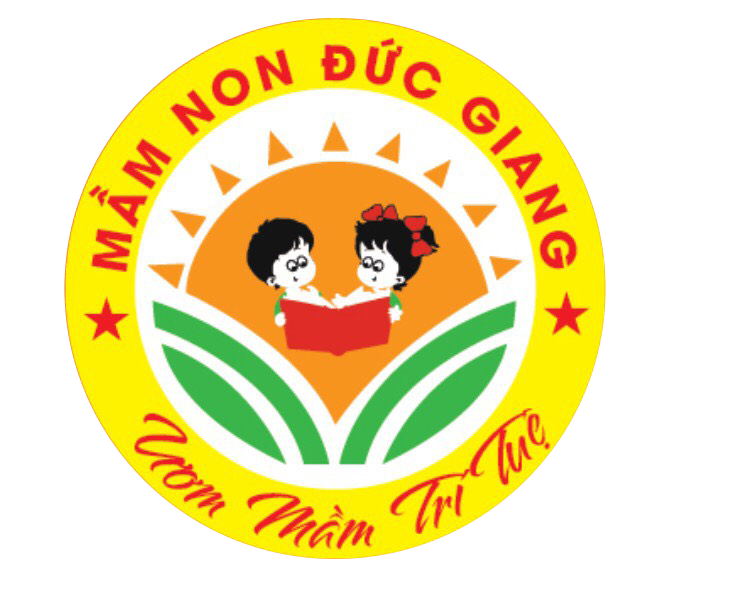 Buổi sáng bé hỏi mẹ
Vì sao, phải ở nhà?
Mẹ trả lời bé khẽ
Vì Covy con yêu
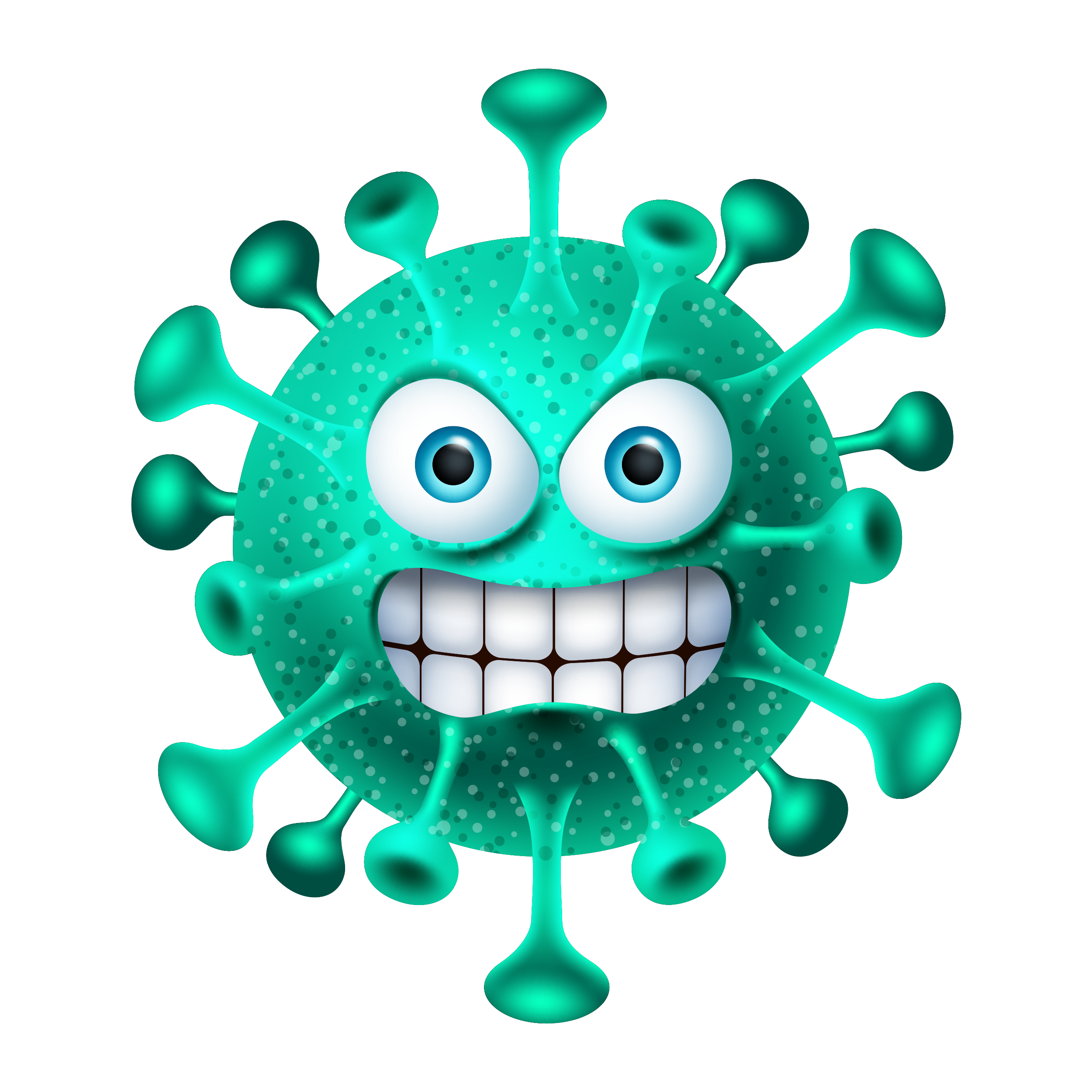 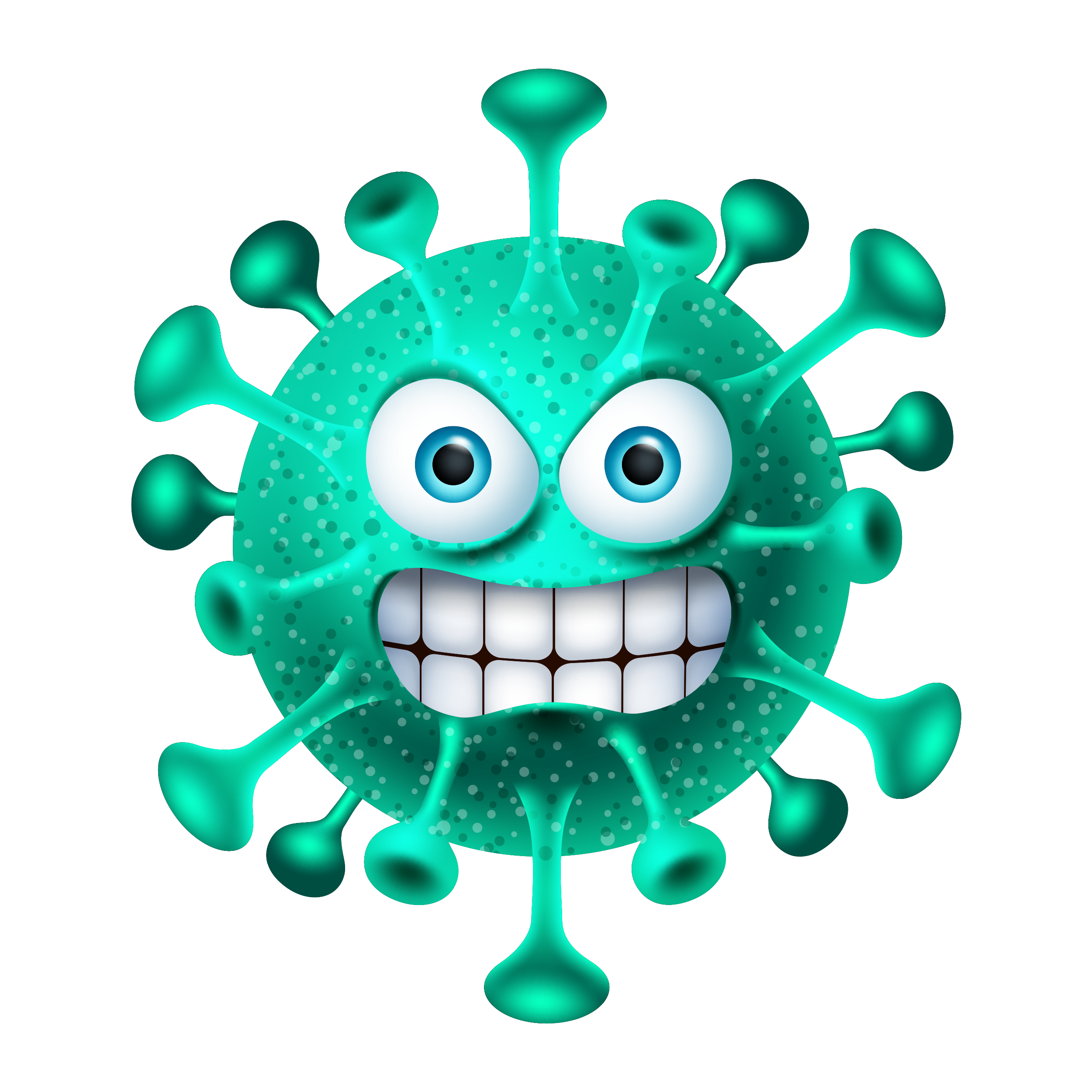 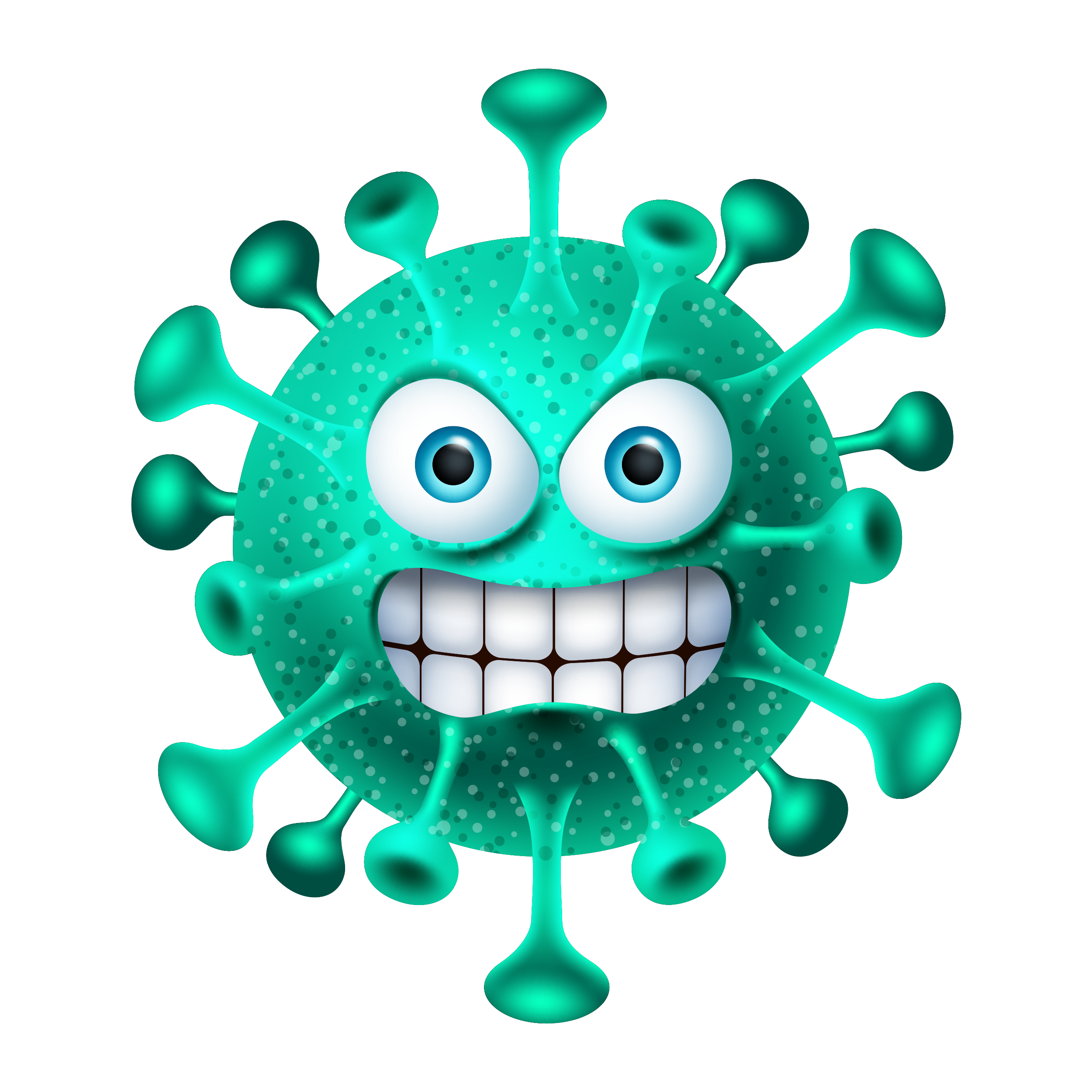 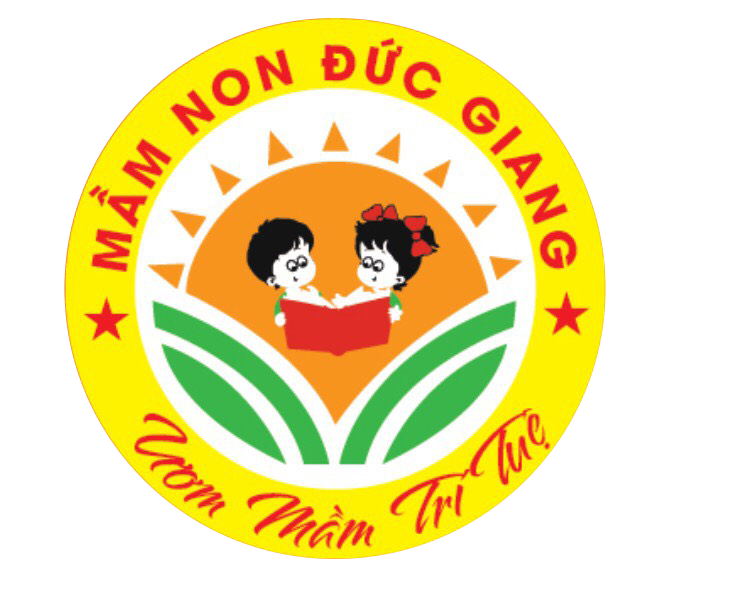 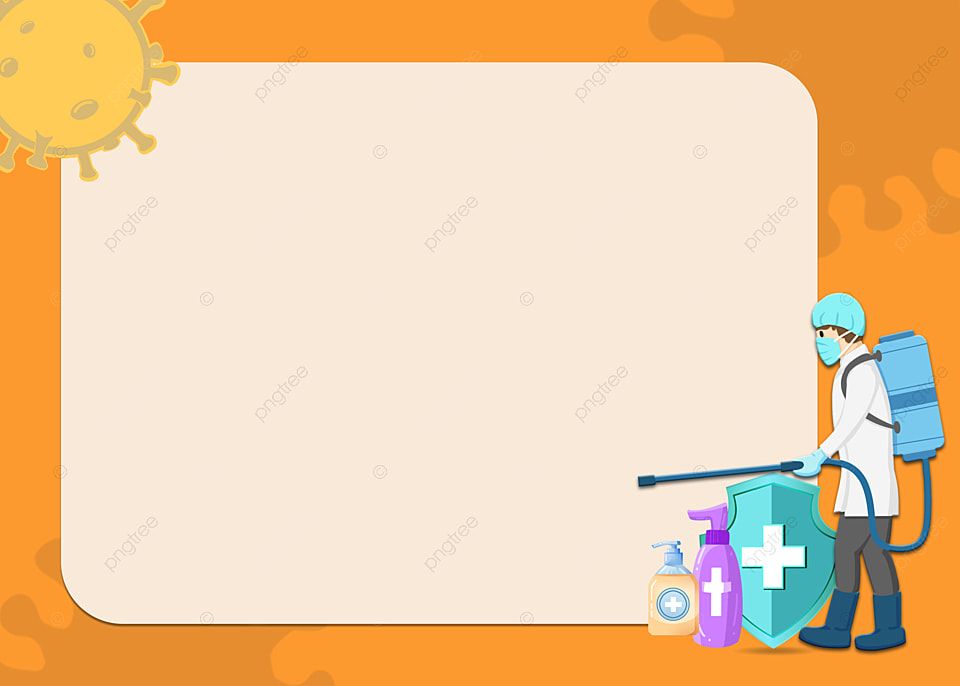 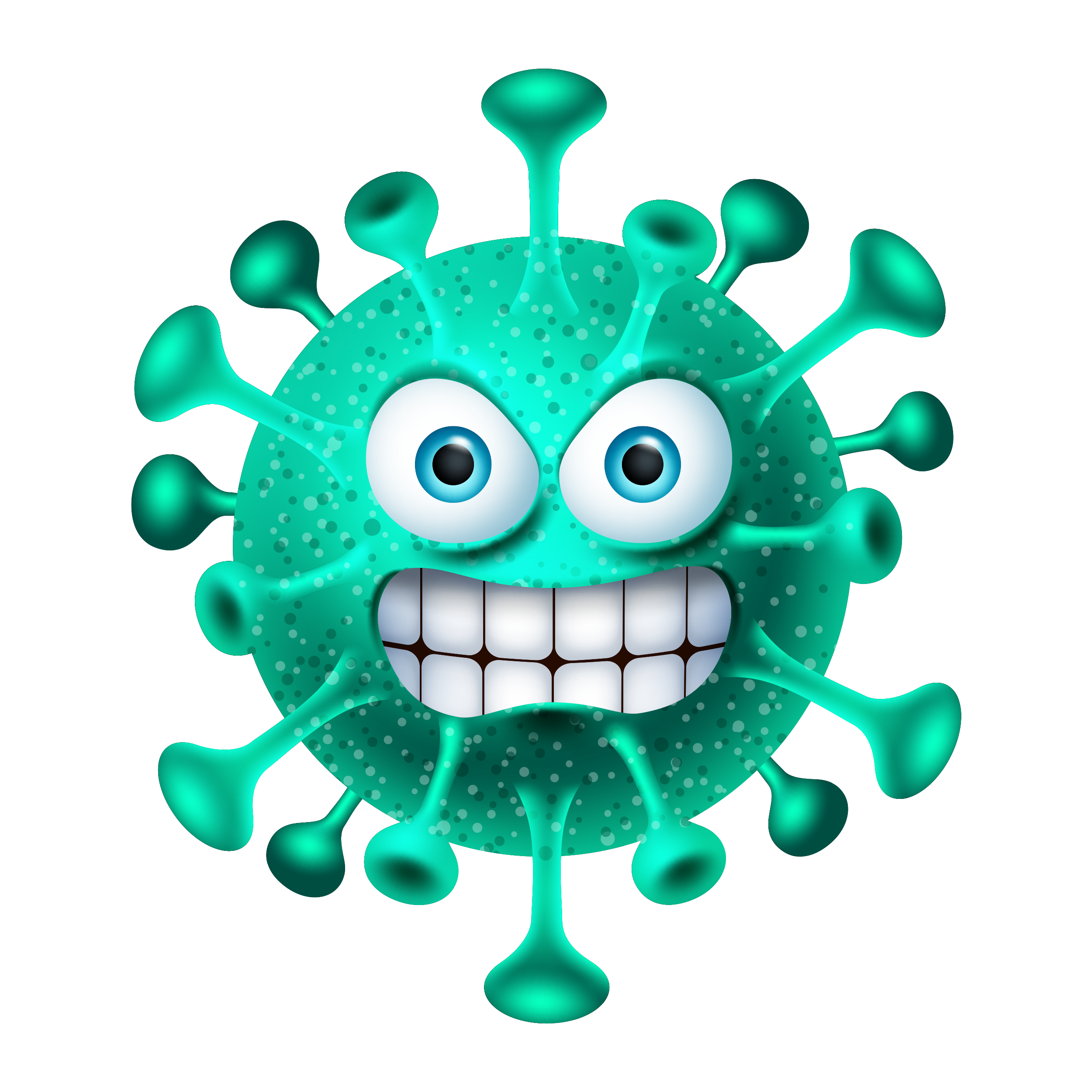 Bé ở nhà thật nhiều
Nhớ bao điều cô dạy
Rửa tay cho sạch sẽ
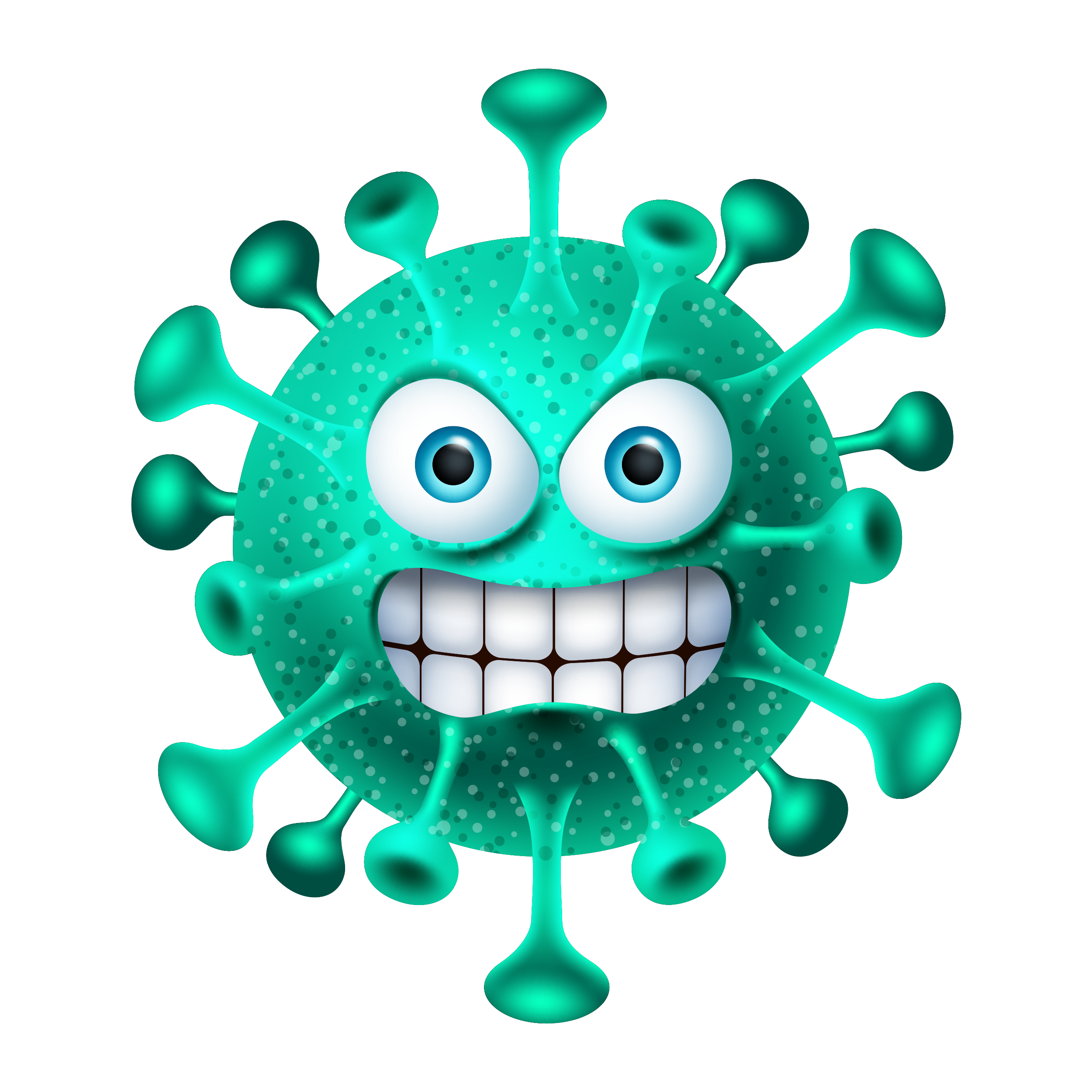 Bằng sáu bước bé ơi
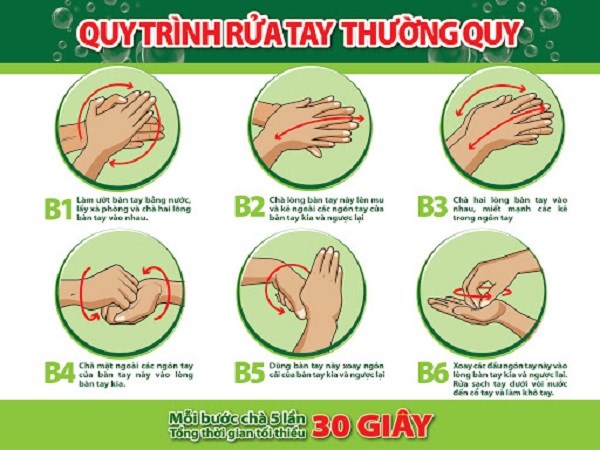 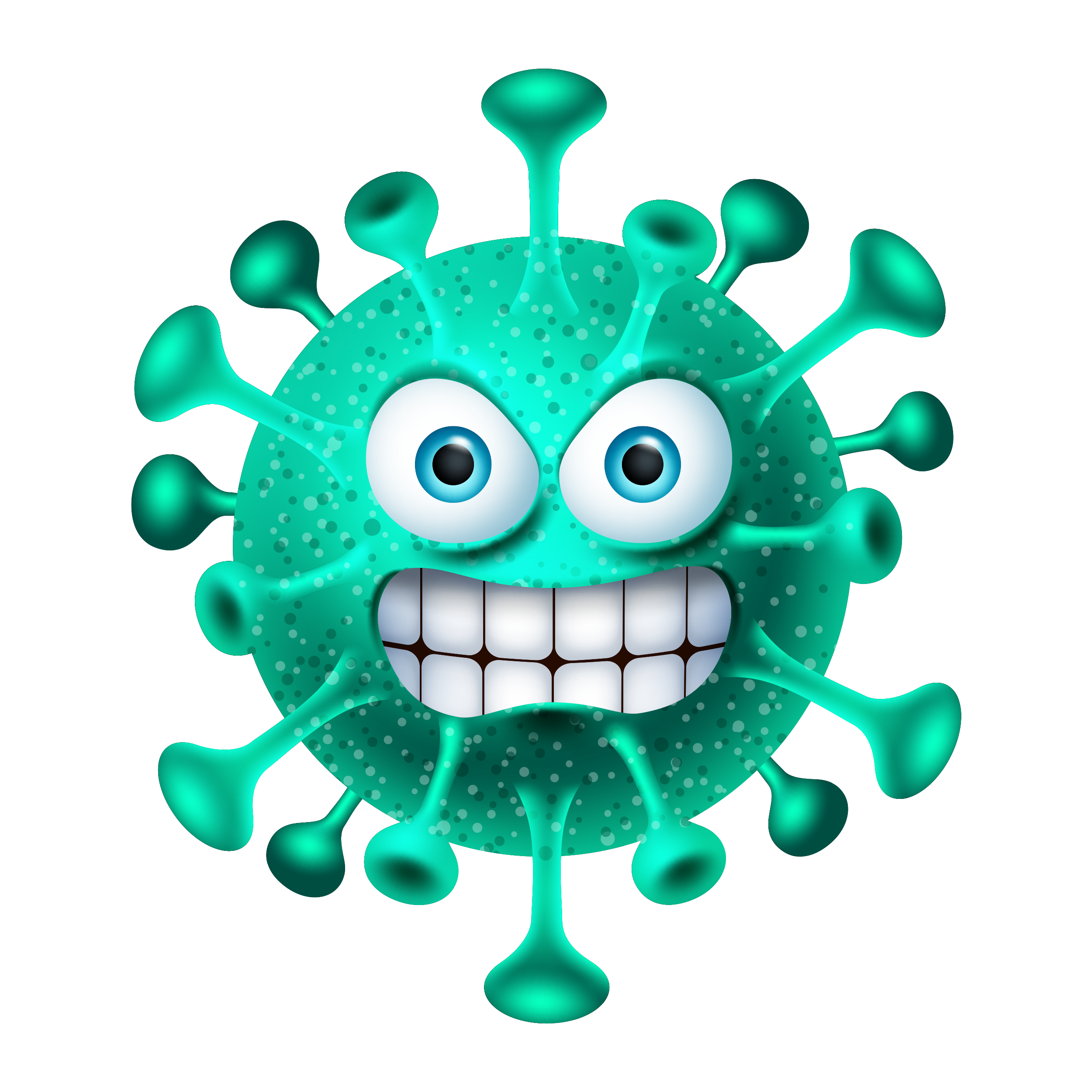 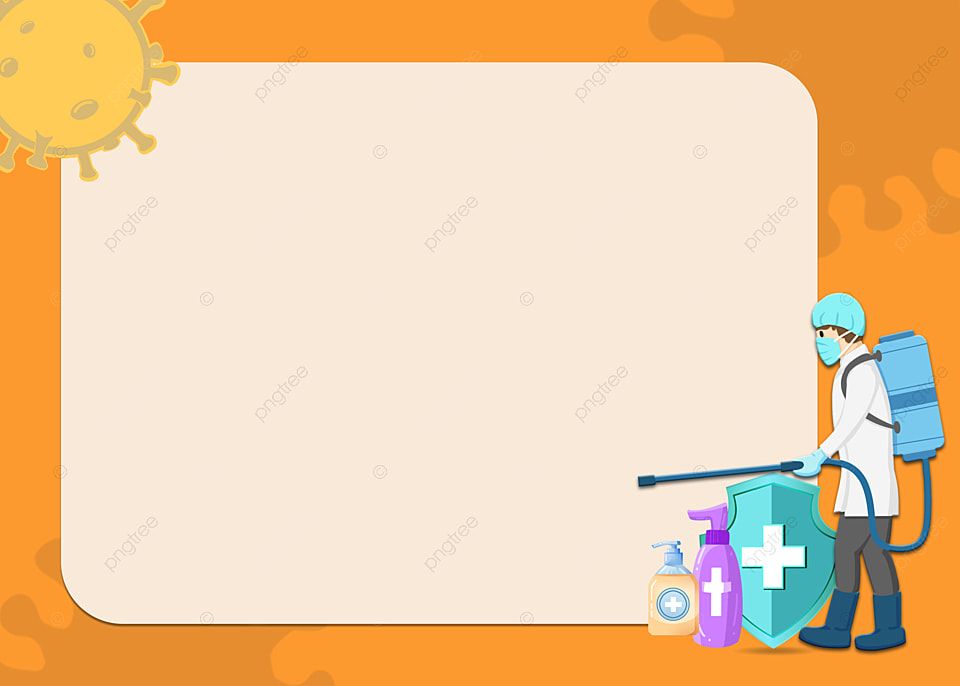 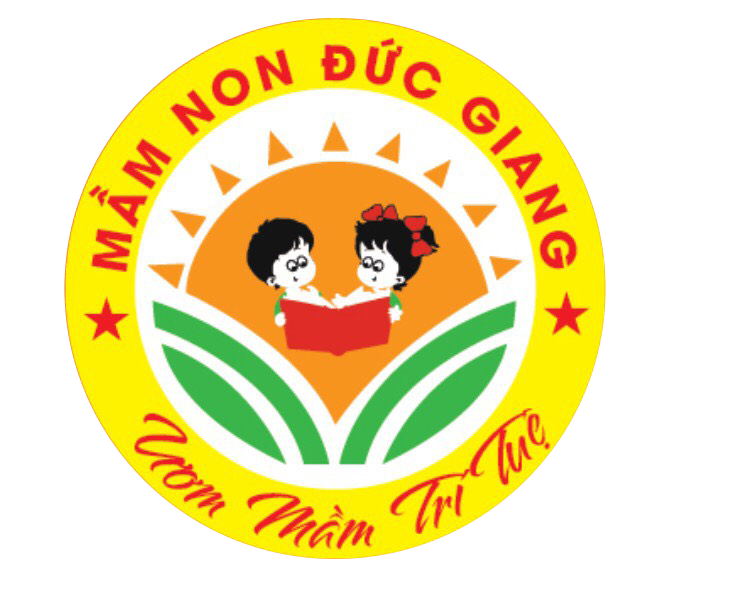 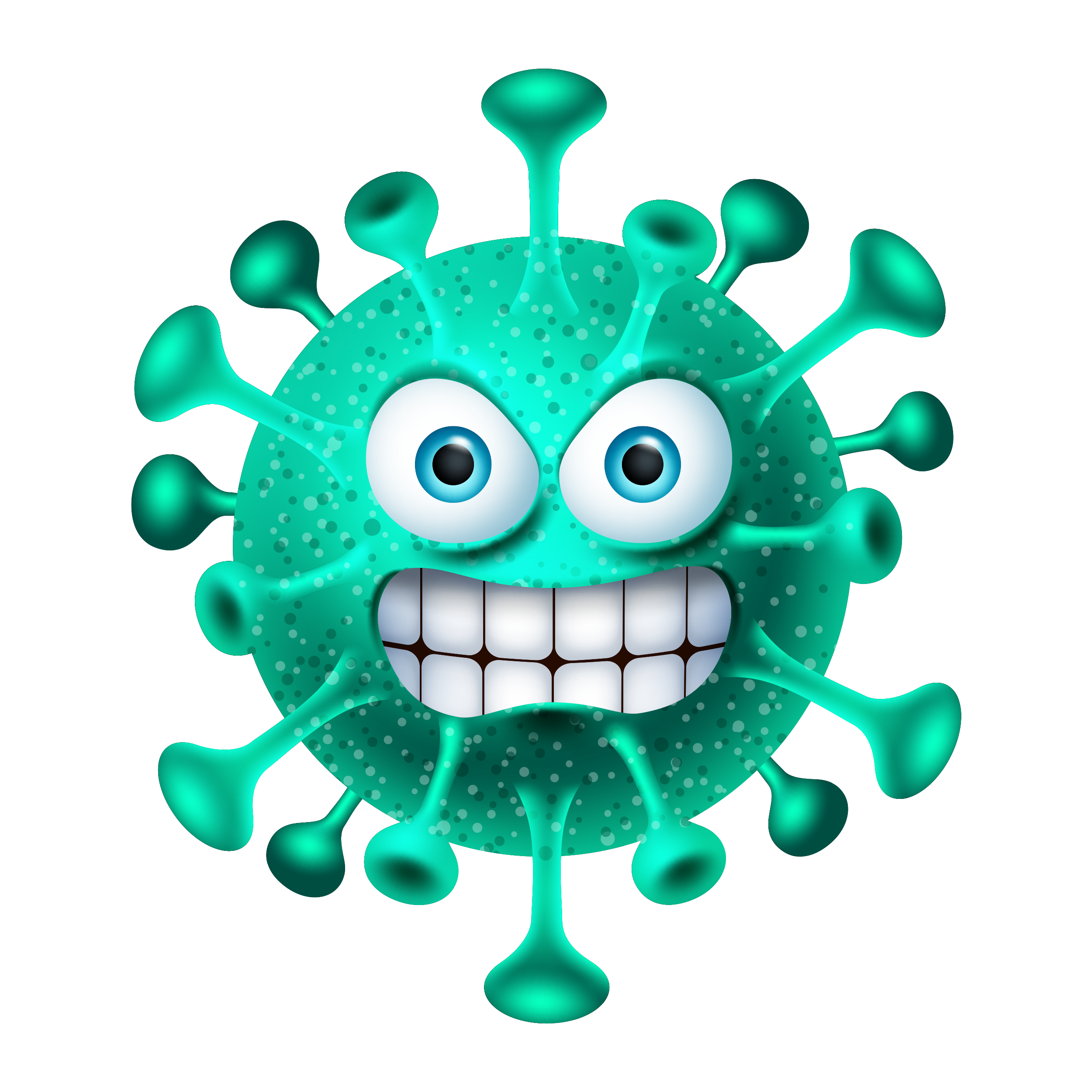 Và không nên đi chơi
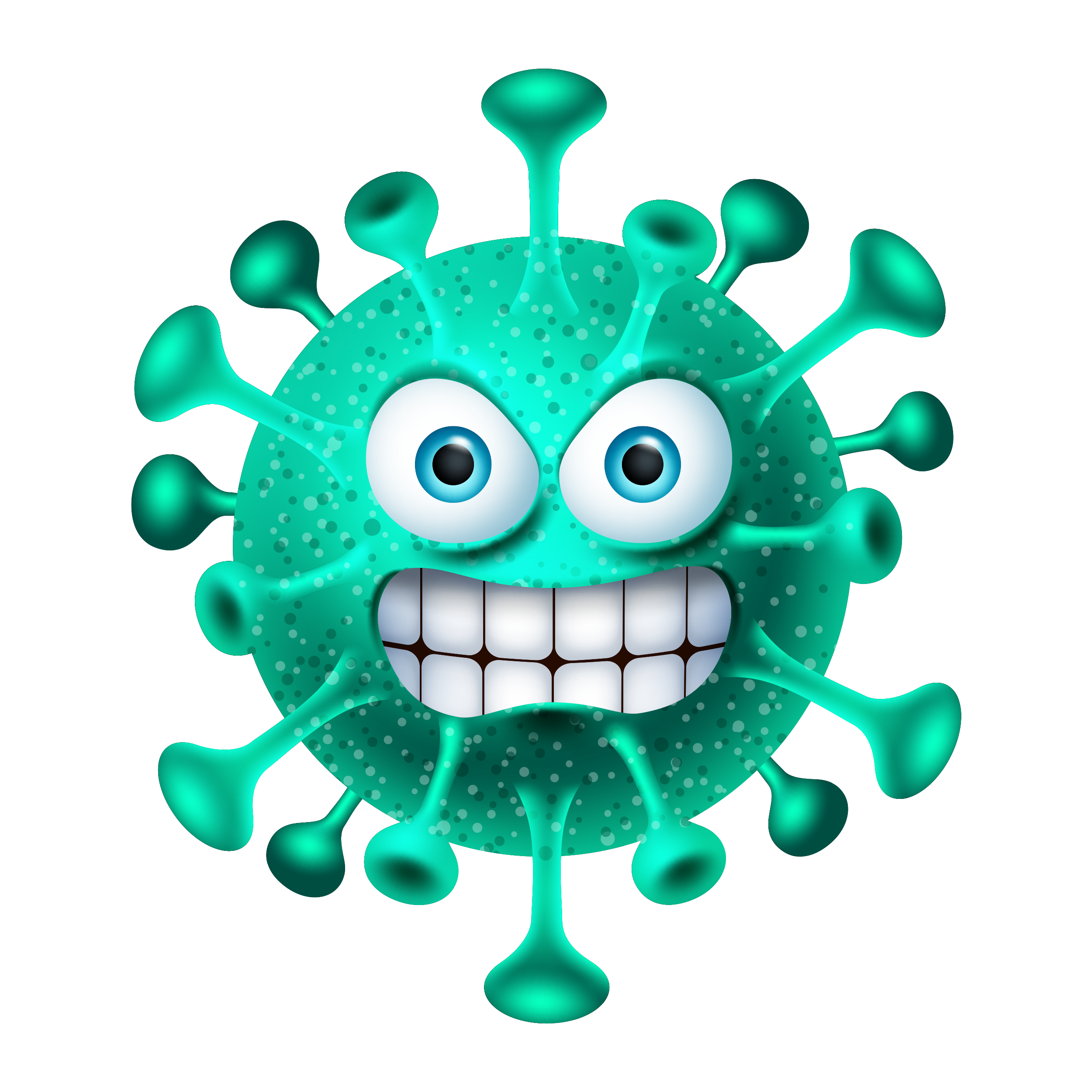 Những nơi đông người nhé
Khẩu trang che miệng cười
Người người cùng chống dịch
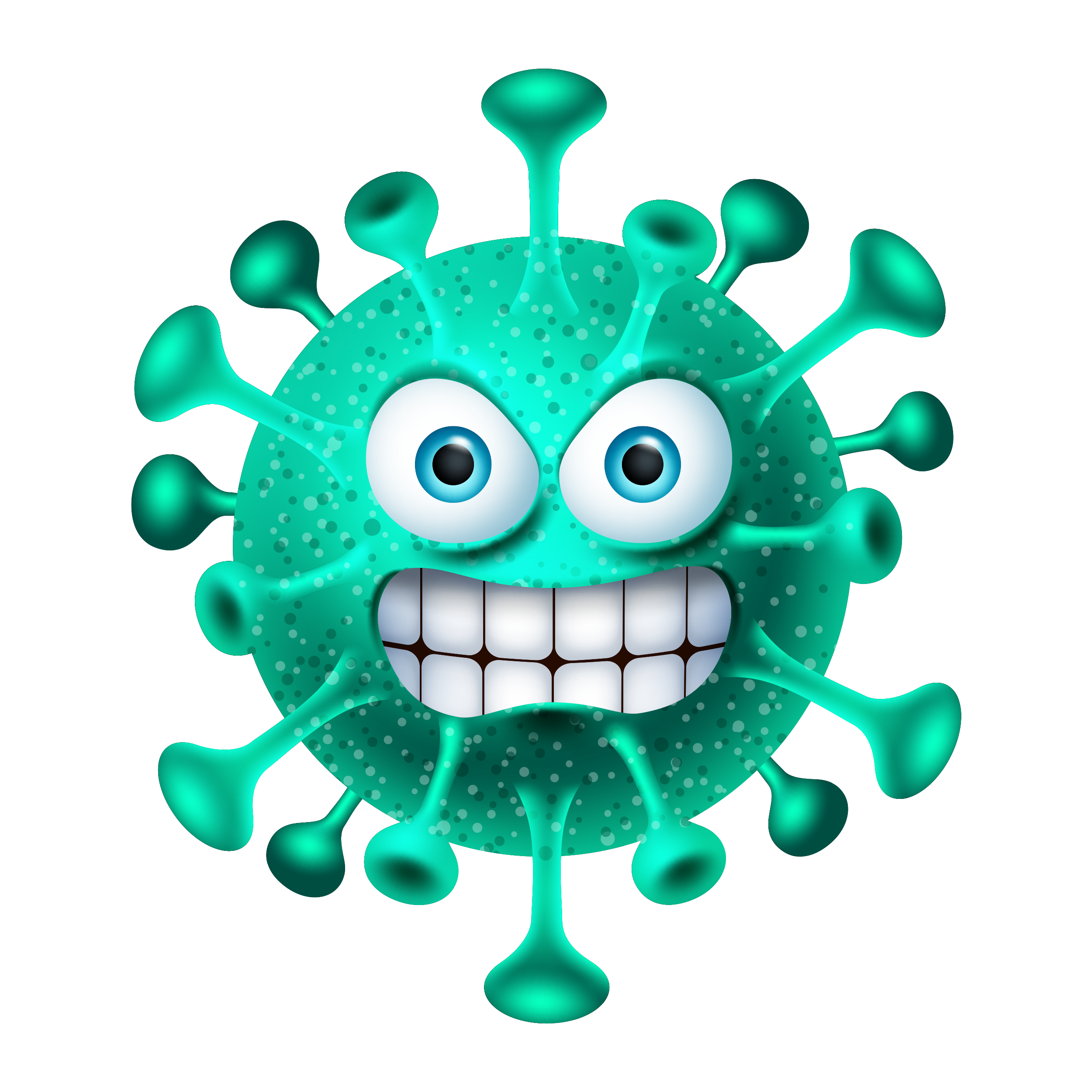 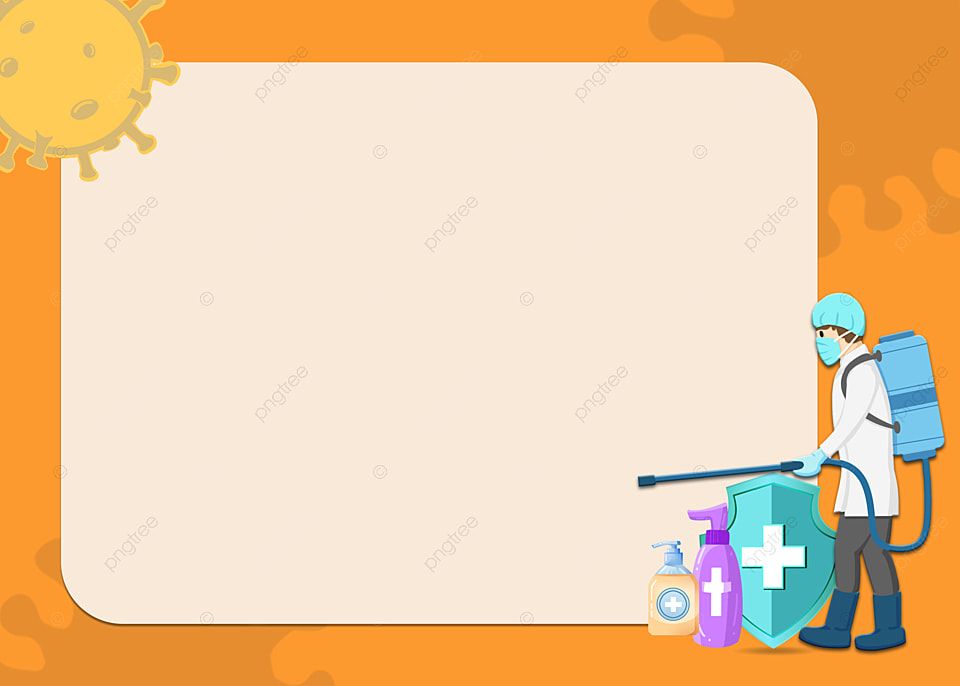 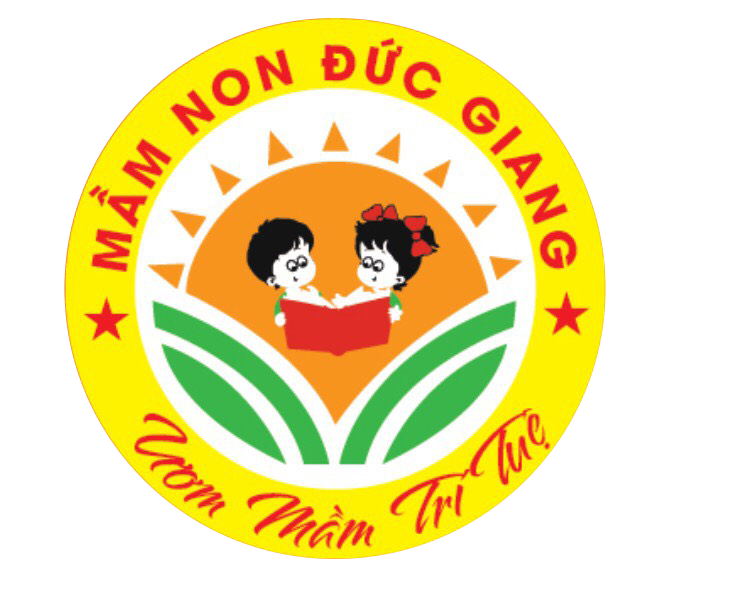 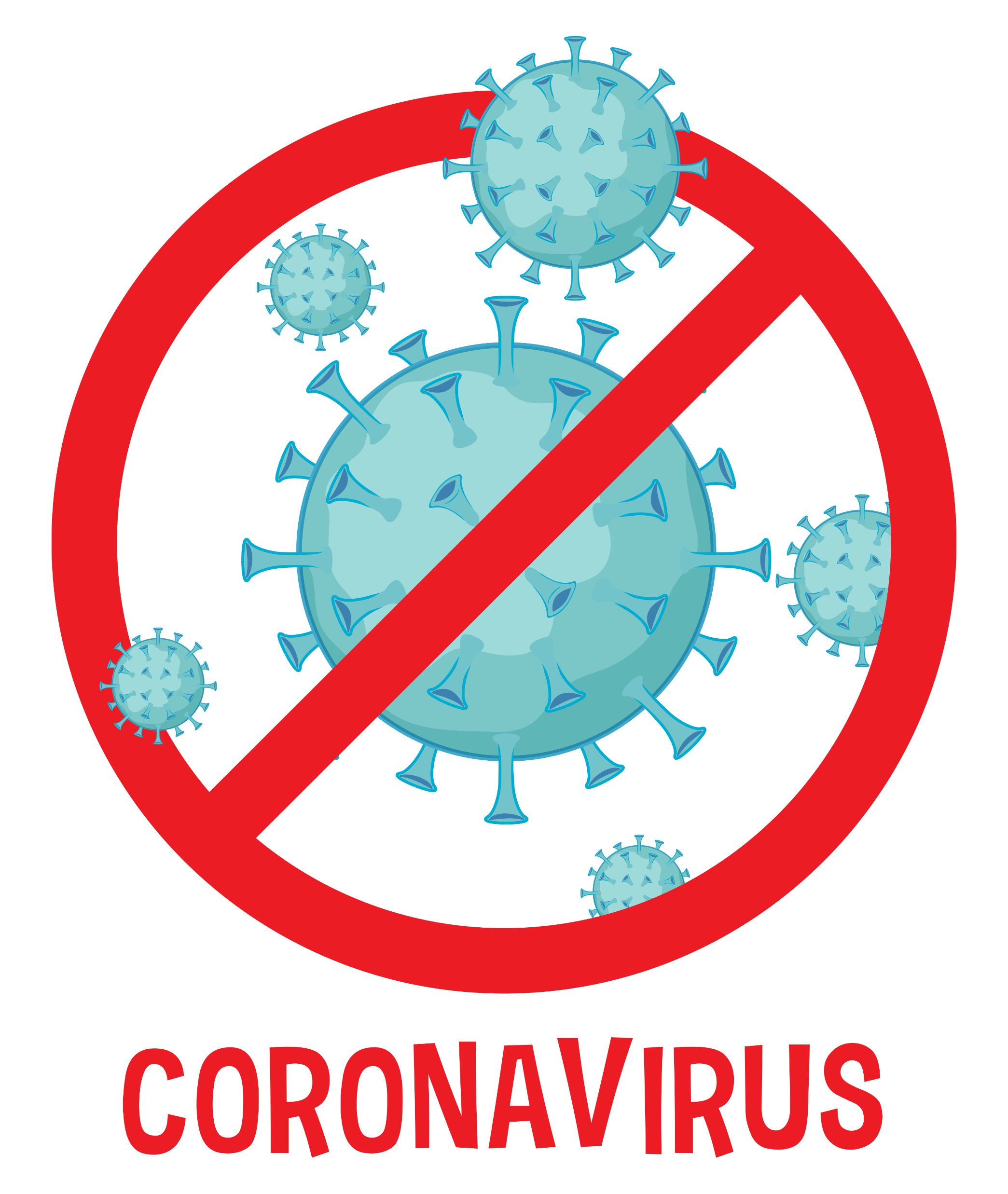 Covy không còn nữa
Bé hứa thật chăm ngoan
Mong ngày vui đến trường.
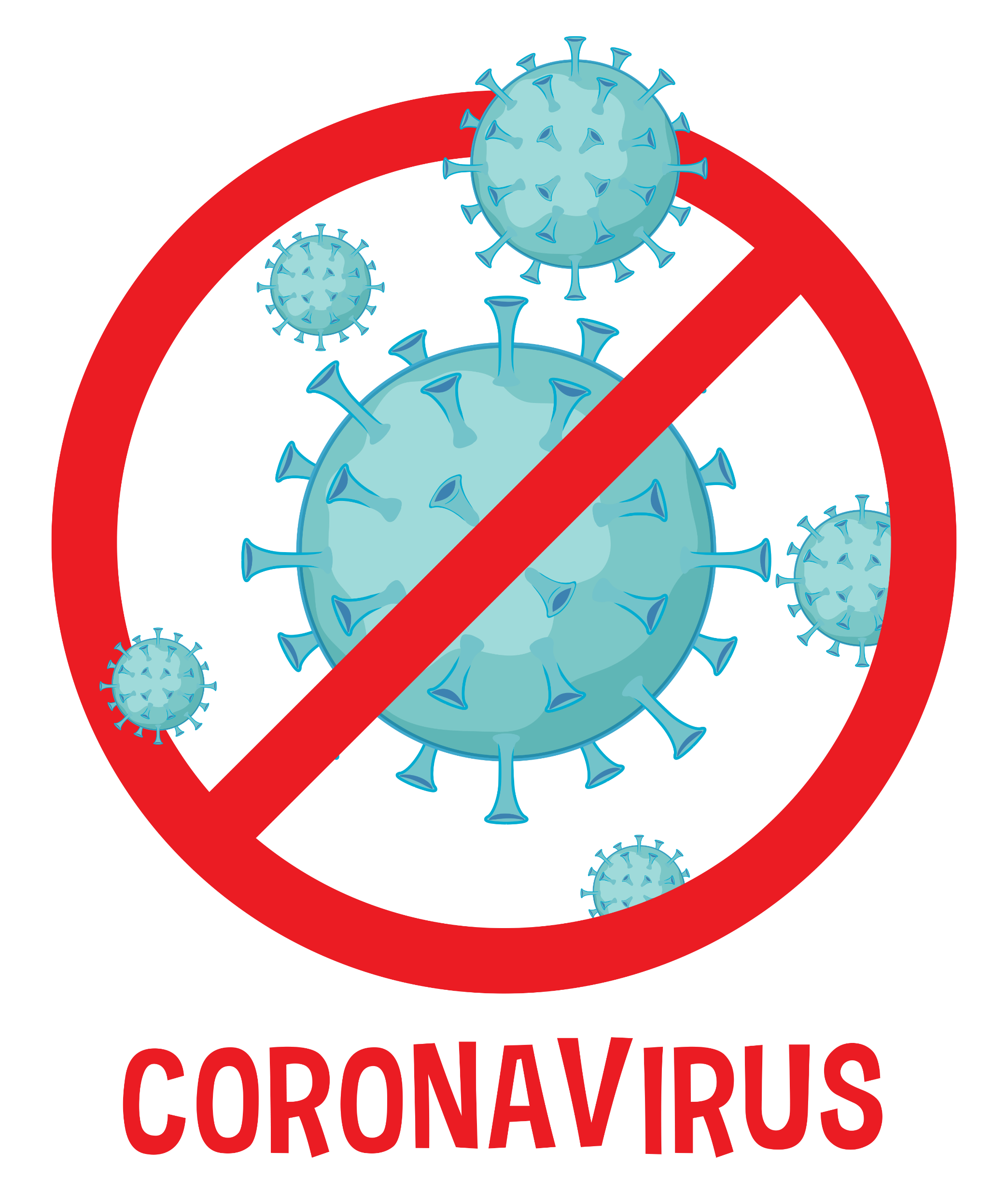 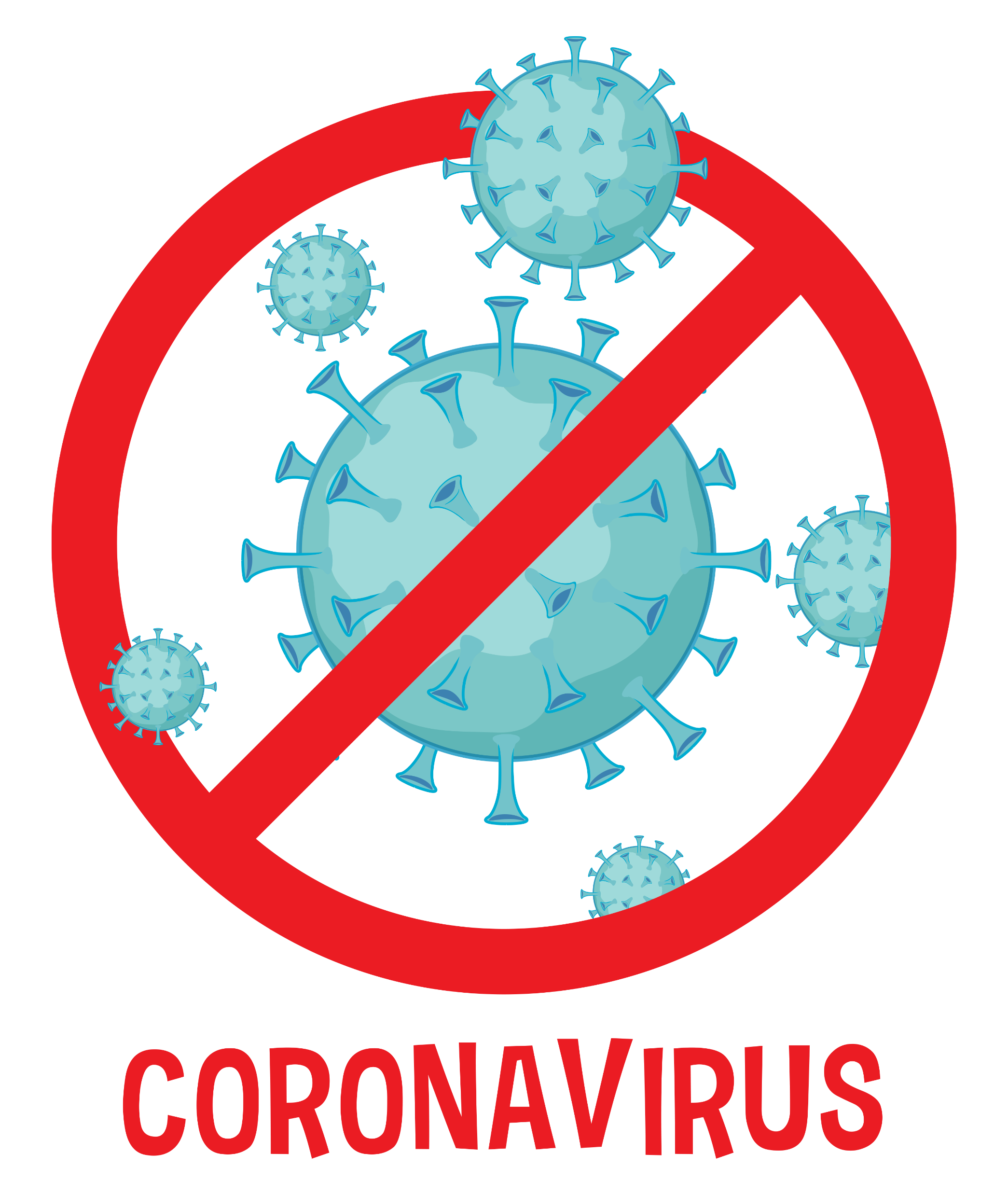 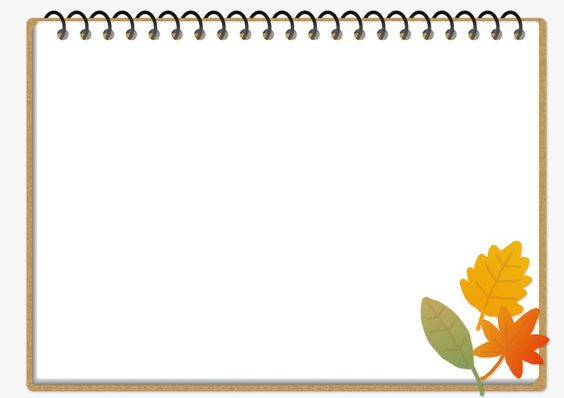 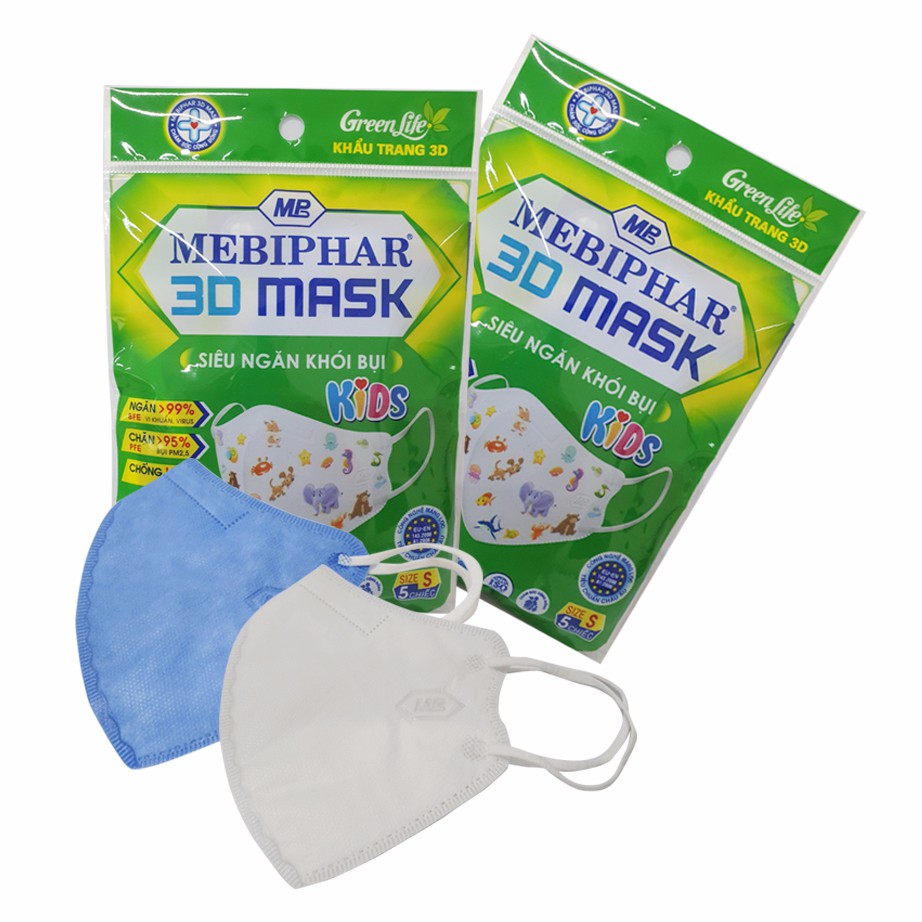 a
khÈu trang
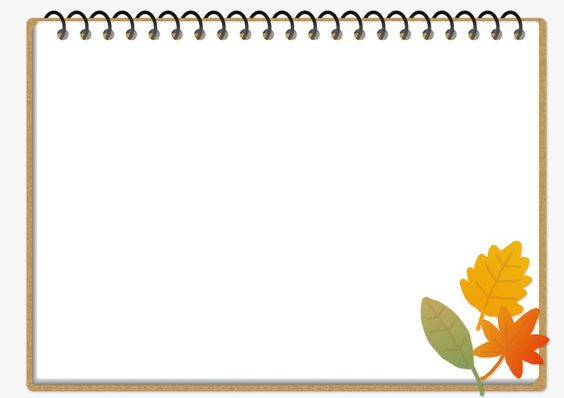 ©
a
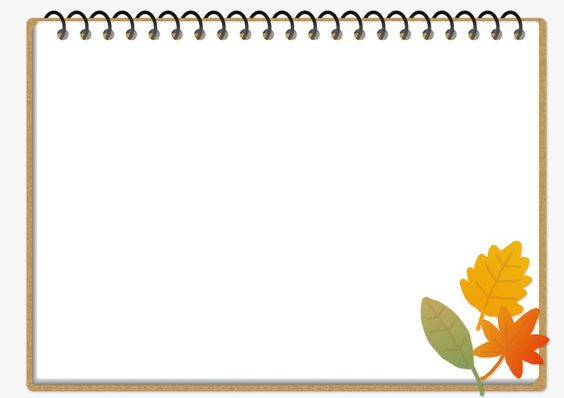 a
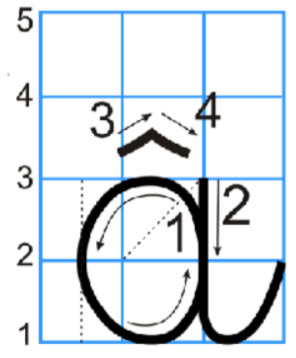 ¢
©